嗨！小贤 ● 课堂
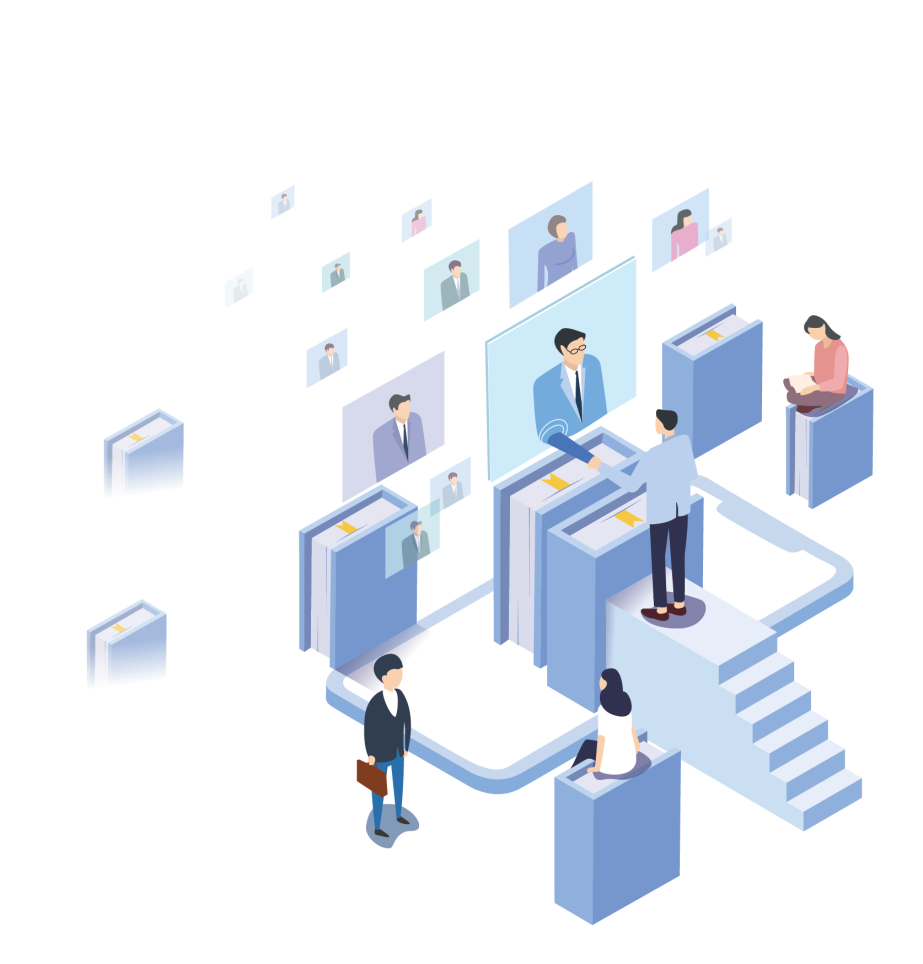 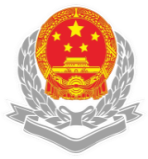 国家税务总局上海市奉贤区税务局
Shanghai Municipal Tax Service,State Taxation Administration
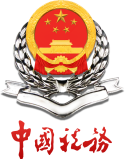 国家税务总局上海市奉贤区税务局
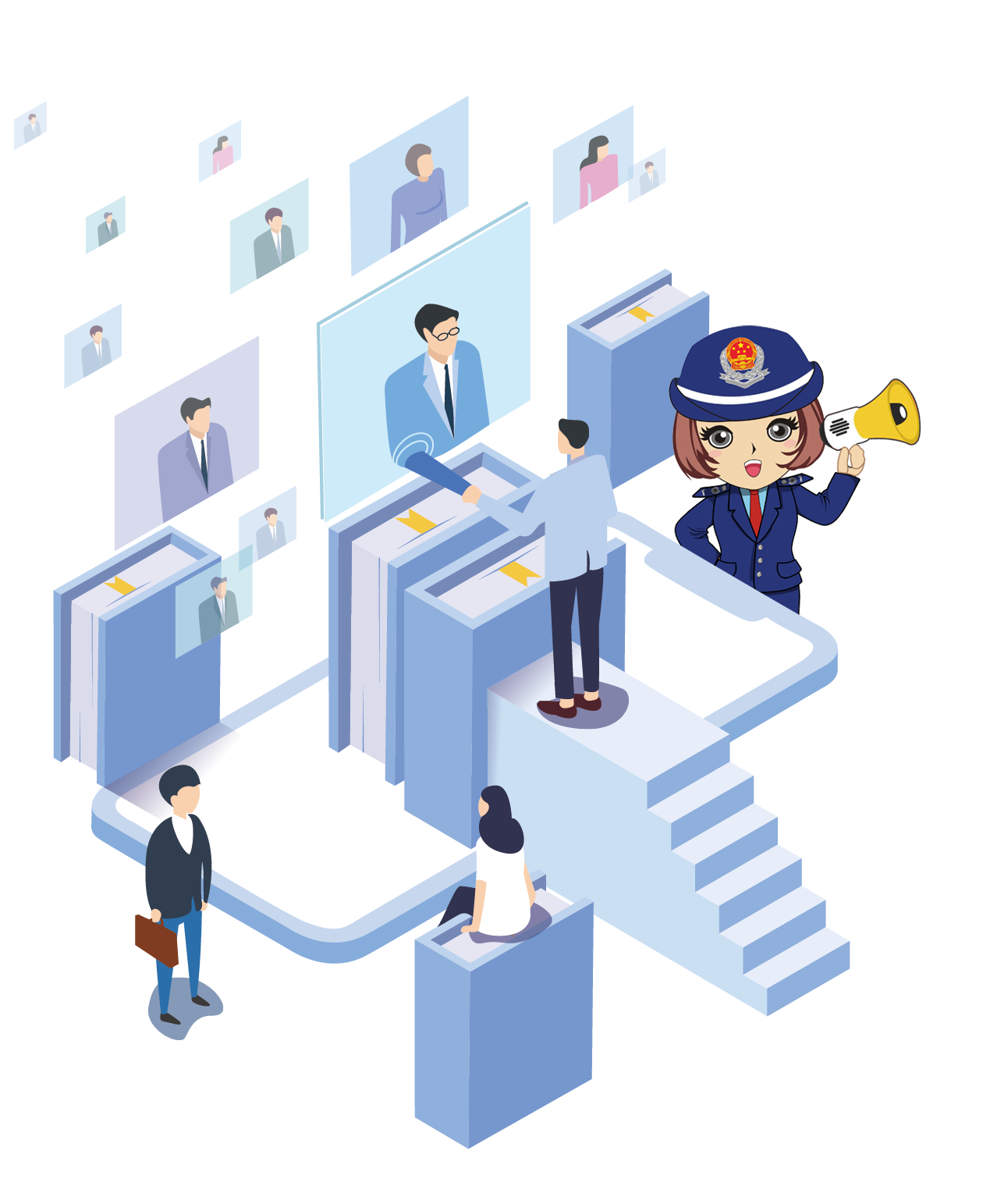 Shanghai Municipal Tax Service,State Taxation Administration
嗨！小贤 ● 课堂
增值税电子专票专题分享
国家税务总局上海市奉贤区税务局
货物和劳务税科
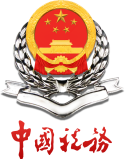 国家税务总局上海市奉贤区税务局
什么是增值税电子专用发票？
Shanghai Municipal Tax Service,State Taxation Administration
增值税电子专用发票由各省税务局监制，采用电子签名代替发票专用章，属于增值税专用发票，其法律效力、基本用途、基本使用规定等与增值税纸质专用发票相同。
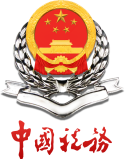 国家税务总局上海市奉贤区税务局
电子专用发票推广安排
Shanghai Municipal Tax Service,State Taxation Administration
2020年12月21日之后注册登记的新办纳税人，统一领取税务UKey开具发票（增值税纸质普通发票、增值税电子普通发票、纸质专票、电子专票、纸质机动车销售统一发票和纸质二手车销售统一发票），税务机关向新办纳税人免费发放税务UKey，并依托增值税电子发票公共服务平台，为纳税人提供免费的电子专票开具服务。
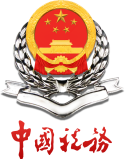 国家税务总局上海市奉贤区税务局
增值税电子专用发票的优点
Shanghai Municipal Tax Service,State Taxation Administration
1. 发票样式更简洁

       电子发票进一步简化发票票面样式，采用电子签名代替原发票专用章，将“货物或应税劳务、服务名称”栏次名称简化为“项目名称”，取消了原“销售方：（章）”栏次，使电子专票的开具更加简便。
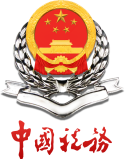 国家税务总局上海市奉贤区税务局
增值税电子专用发票的优点
Shanghai Municipal Tax Service,State Taxation Administration
2. 领用方式更快捷

       纳税人可以选择办税服务厅、电子税务局等渠道领用电子专票。通过网上申领方式领用电子专用发票，纳税人可以实现“即领即用”。
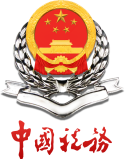 国家税务总局上海市奉贤区税务局
增值税电子专用发票的优点
Shanghai Municipal Tax Service,State Taxation Administration
3. 远程交付更便利

       纳税人可以通过电子邮箱、二维码、网络聊天工具等方式交付电子专票，与纸质发票现场交付、邮寄交付等方式相比，发票交付的速度更快。
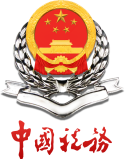 国家税务总局上海市奉贤区税务局
增值税电子专用发票的优点
Shanghai Municipal Tax Service,State Taxation Administration
4. 财务管理更高效

       电子专票属于电子会计凭证，纳税人可以便捷获取数字化的票面明细信息，并据此提升财务管理水平。同时，纳税人可以通过全国增值税发票查验平台下载专用阅读器，查阅电子专票并验证电子签名的有效性，降低接收假发票的风险。
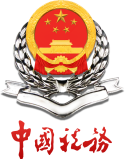 国家税务总局上海市奉贤区税务局
增值税电子专用发票的优点
Shanghai Municipal Tax Service,State Taxation Administration
5. 存储保管更经济

       电子专票采用信息化存储方式，与纸质发票相比，无需专门场所存放，也可以大幅度降低后续人工管理的成本。此外，纳税人还可以从税务部门提供的免费渠道重新下载电子专票，防范发票丢失和损毁的风险。
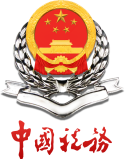 国家税务总局上海市奉贤区税务局
增值税电子专用发票的优点
Shanghai Municipal Tax Service,State Taxation Administration
6. 社会效益更显著

      电子专票交付便捷，有利于交易双方加快结算速度，缩短回款周期、提升资金使用效率。同时，电子专票的推出，还有利于推动企业财务核算电子化的进一步普及，进而对整个经济社会的数字化建设产生积极影响。
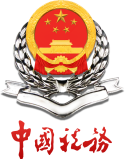 国家税务总局上海市奉贤区税务局
电子专用发票风险防控
Shanghai Municipal Tax Service,State Taxation Administration
增值税电子专用发票票种的核定
       按照《国家税务总局关于新办纳税人首次申领增值税发票有关事项的公告》（2018年第29号）规定，税务机关为首次申领增值税发票的新办纳税人办理发票票种核定，增值税专用发票最高开票限额不超过10万元，每月最高领用数量不超过25份。
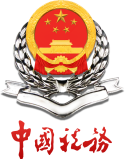 国家税务总局上海市奉贤区税务局
电子专用发票风险防控
Shanghai Municipal Tax Service,State Taxation Administration
开票时的注意事项：

       1. 企业开具增值税专用发票时，既可以开具电子专票，也可以开具纸质专票，受票方索取纸质专票的，开票方应当开具纸质专票。
       2. 企业开具电子专票后，发生销货退回、开票有误、应税服务中止、销售折让等情形,需要开具红字电子专票，不得作废电子专票。
       3. 企业在开具红字增值税电子专用发票时，无需追回已经开具的蓝字增值税电子专用发票。
       4. 发票开具后上传到税局端，税局端比较发票开票数据有误时，会退回验签失败的发票，可利用“验签失败发票查询”功能，查看验签失败的发票，并可直接对验签失败的发票进行作废操作。
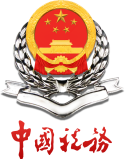 国家税务总局上海市奉贤区税务局
电子专用发票热点问答
Shanghai Municipal Tax Service,State Taxation Administration
我公司收到一张增值税电子专用发票，请问我公司是否可以只以其纸质打印件作为报销入账归档的依据?
　　答：不可以。根据《财政部国家档案局关于规范电子会计凭证报销入账归档的通知》(财会〔2020〕6 号)的规定，单位如果以增值税电子专用发票的纸质打印件作为报销入账归档依据的，必须同时保存打印该纸质件的增值税电子专用发票。
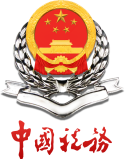 国家税务总局上海市奉贤区税务局
电子专用发票热点问答
Shanghai Municipal Tax Service,State Taxation Administration
开具增值税电子专用发票需要提供什么信息吗？

      答：纳税人购买货物、劳务、服务、无形资产或不动产，索取增值税电子专用发票时，须向销售方提供购买方名称(不得为自然人)、纳税人识别号或统一社会信用代码、地址电话、开户行及账号信息，不需要提供营业执照、税务登记证、组织机构代码证、开户许可证、增值税一般纳税人资格登记表等相关证件或其他证明材料。
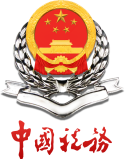 国家税务总局上海市奉贤区税务局
电子专用发票热点问答
Shanghai Municipal Tax Service,State Taxation Administration
增值税电子专用发票无法勾选是什么原因？

       答：增值税电子专用发票无法勾选的主要原因有：
1.首先请确认开具电子专用发票后，销方是否已上传；
2.若开具的是跨省增值税电子专用发票，请购方1小时以后在增值税综合服务平台进行勾选抵扣操作；
3.在增值税综合服务平台中查看该张电子专用发票状态是否已被红冲，若是被红冲状态，平台不允许进行勾选操作。
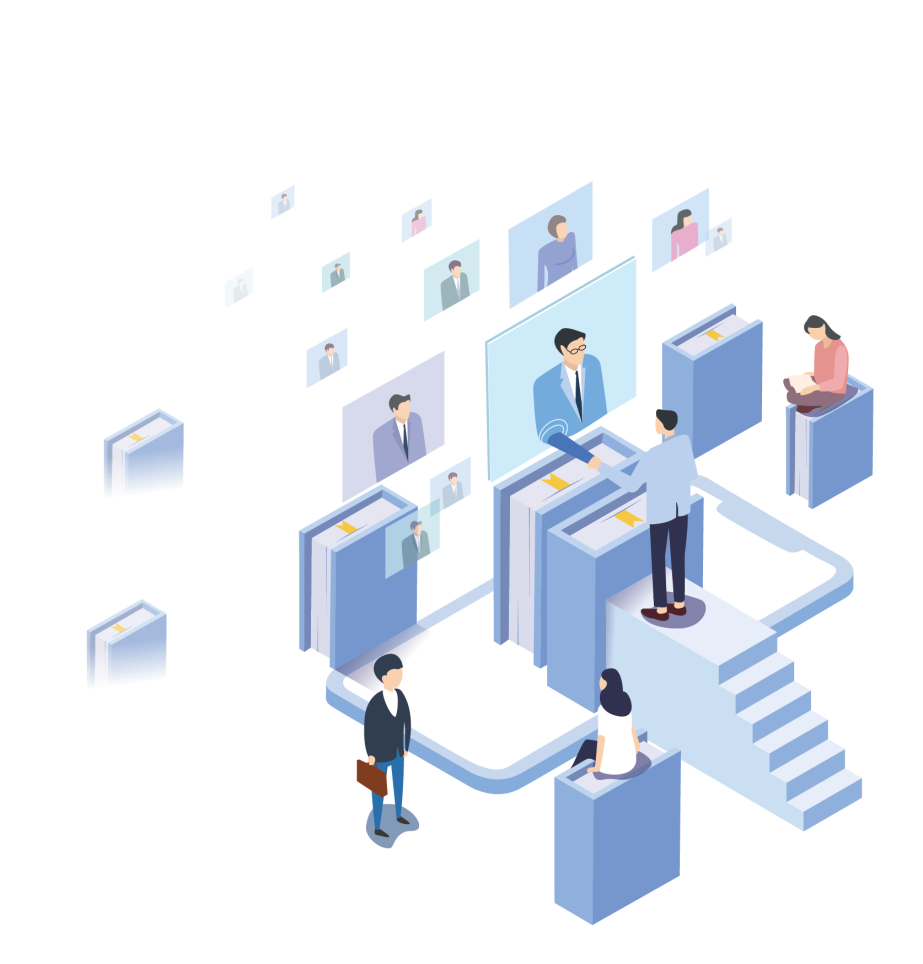 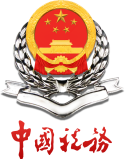 国家税务总局上海市奉贤区税务局
Shanghai Municipal Tax Service,State Taxation Administration
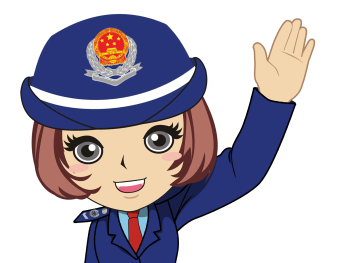 感谢您的聆听！